НМТ
17 травня 2025 р.
математика
erudittop.com.ua
НМТ 17 травня 2025 р.
17
18
20
21
22
1
2
3
4
5
6
7
8
9
10
11
12
13
14
15
16
19
erudittop.com.ua
НМТ 17 травня 2025 р.
17
18
20
21
22
1
2
3
4
5
6
7
8
9
10
11
12
13
14
15
16
19
На діаграмі відображено розподіл кількості працівників фірми за віком. За даними діаграми визначте, у скільки разів кількість працівників віком від 20 до 29 років перевищує кількість працівників, яким 60 і більше років.
erudittop.com.ua
НМТ 17 травня 2025 р.
17
18
20
21
22
1
2
3
4
5
6
7
8
9
10
11
12
13
14
15
16
19
B
C
?
M
A
D
erudittop.com.ua
НМТ 17 травня 2025 р.
17
18
20
21
22
1
2
3
4
5
6
7
8
9
10
11
12
13
14
15
16
19
erudittop.com.ua
НМТ 17 травня 2025 р.
17
18
20
21
22
1
2
3
4
5
6
7
8
9
10
11
12
13
14
15
16
19
Трикутна призма має
erudittop.com.ua
НМТ 17 травня 2025 р.
17
18
20
21
22
1
2
3
4
5
6
7
8
9
10
11
12
13
14
15
16
19
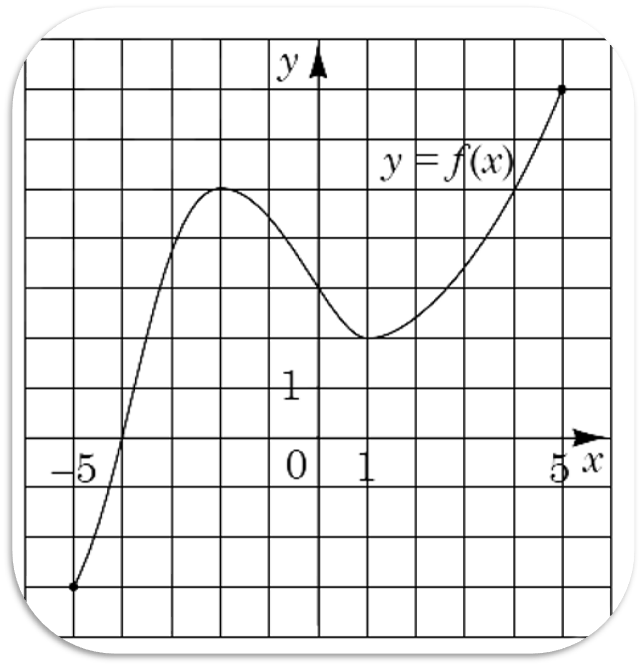 erudittop.com.ua
НМТ 17 травня 2025 р.
17
18
20
21
22
1
2
3
4
5
6
7
8
9
10
11
12
13
14
15
16
19
Які з наведених тверджень є правильними?
І. Діагоналі будь-якого прямокутника є бісектрисами його кутів.
ІІ. Діагоналі будь-якого прямокутника ділять його на чотири рівні трикутники.
ІІІ. Діагоналі будь-якого прямокутника рівні.
erudittop.com.ua
НМТ 17 травня 2025 р.
17
18
20
21
22
1
2
3
4
5
6
7
8
9
10
11
12
13
14
15
16
19
erudittop.com.ua
НМТ 17 травня 2025 р.
17
18
20
21
22
1
2
3
4
5
6
7
8
9
10
11
12
13
14
15
16
19
Ціна акції компанії зросла на 10 % від її початкової ціни. Якою була початкова ціна (у грн) цієї акції, якщо її ціна тепер становить 990 грн?
erudittop.com.ua
НМТ 17 травня 2025 р.
17
18
20
21
22
1
2
3
4
5
6
7
8
9
10
11
12
13
14
15
16
19
erudittop.com.ua
НМТ 17 травня 2025 р.
17
18
20
21
22
1
2
3
4
5
6
7
8
9
10
11
12
13
14
15
16
19
erudittop.com.ua
НМТ 17 травня 2025 р.
17
18
20
21
22
1
2
3
4
5
6
7
8
9
10
11
12
13
14
15
16
19
Периметр ромба дорівнює 80 см, а його висота – 12 см. Визначте довжину (у см) меншої діагоналі ромба.
erudittop.com.ua
НМТ 17 травня 2025 р.
17
18
20
21
22
1
2
3
4
5
6
7
8
9
10
11
12
13
14
15
16
19
erudittop.com.ua
НМТ 17 травня 2025 р.
17
18
20
21
22
1
2
3
4
5
6
7
8
9
10
11
12
13
14
15
16
19
erudittop.com.ua
НМТ 17 травня 2025 р.
17
18
20
21
22
1
2
3
4
5
6
7
8
9
10
11
12
13
14
15
16
19
erudittop.com.ua
НМТ 17 травня 2025 р.
17
18
20
21
22
1
2
3
4
5
6
7
8
9
10
11
12
13
14
15
16
19
B
C
D
A
erudittop.com.ua
НМТ 17 травня 2025 р.
17
18
20
21
22
1
2
3
4
5
6
7
8
9
10
11
12
13
14
15
16
19
Доберіть до функції (1–3) координатні чверті (А–Д), у яких лежить графік цієї функції (координатні чверті показано на рисунку).
y
II чверть
I чверть
x
III чверть
IV чверть
erudittop.com.ua
НМТ 17 травня 2025 р.
17
18
20
21
22
1
2
3
4
5
6
7
8
9
10
11
12
13
14
15
16
19
N
P
K
L
M
x
1
0
2
–2
–1
erudittop.com.ua
НМТ 17 травня 2025 р.
17
18
20
21
22
1
2
3
4
5
6
7
8
9
10
11
12
13
14
15
16
19
erudittop.com.ua
НМТ 17 травня 2025 р.
17
18
20
21
22
1
2
3
4
5
6
7
8
9
10
11
12
13
14
15
16
19
erudittop.com.ua
НМТ 17 травня 2025 р.
17
18
20
21
22
1
2
3
4
5
6
7
8
9
10
11
12
13
14
15
16
19
Дарина бере участь у посткросингу, надсилаючи адресатам у різні країни листівки із зображеннями українських міст і краєвидів. Вона має 4 різні листівки такої тематики й конверти жовтого й синього кольорів. Для кожного із чотирьох адресатів Дарина вибирає по одній листівці та конверт жовтого або синього кольору. Скільки всього в Дарини є варіантів такого вибору?
erudittop.com.ua
НМТ 17 травня 2025 р.
17
18
20
21
22
1
2
3
4
5
6
7
8
9
10
11
12
13
14
15
16
19
erudittop.com.ua
НМТ 17 травня 2025 р.
17
18
20
21
22
1
2
3
4
5
6
7
8
9
10
11
12
13
14
15
16
19
erudittop.com.ua
НМТ 17 травня 2025 р.
17
18
20
21
22
1
2
3
4
5
6
7
8
9
10
11
12
13
14
15
16
19
відповіді
erudittop.com.ua